2022
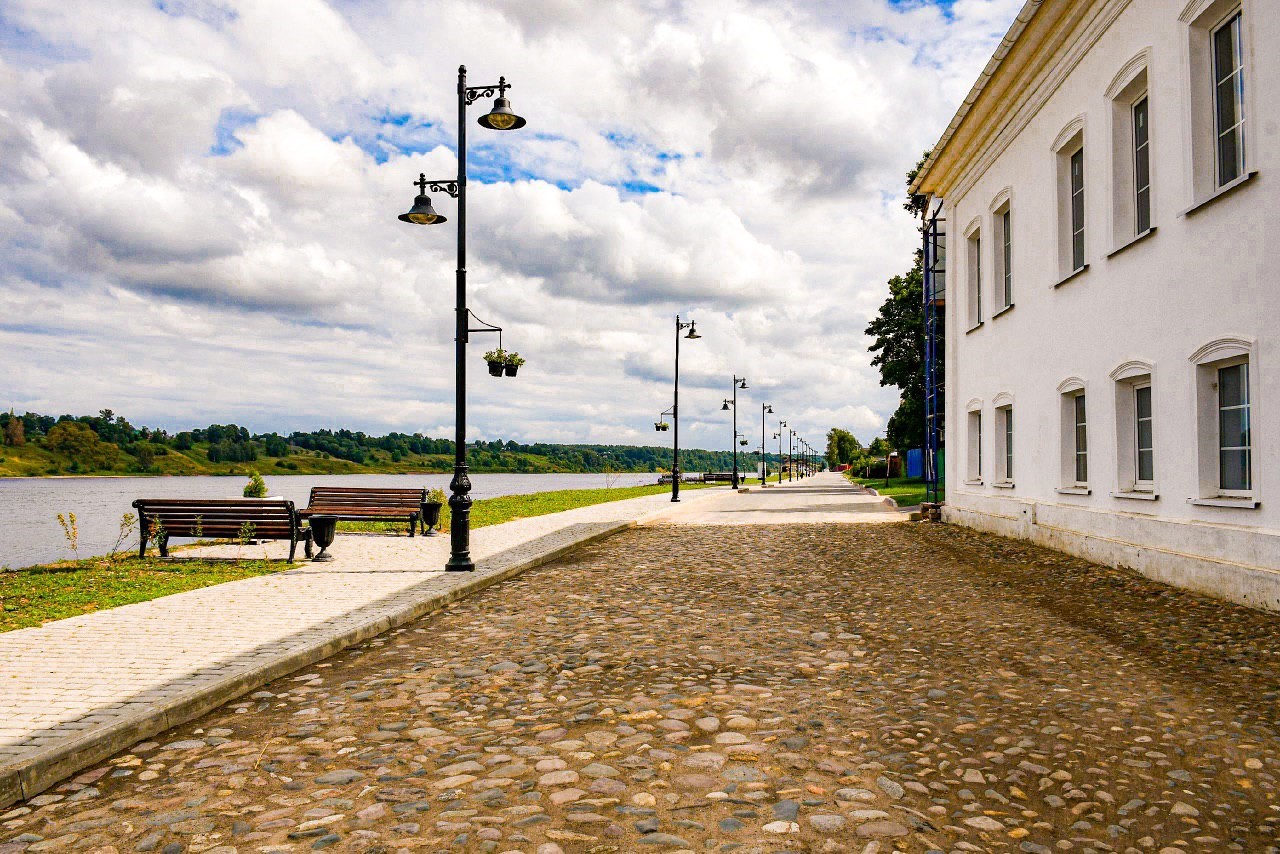 Проект комплексного плана
Тутаевского района
За последние 5 лет:
Благоустроили правобережную и левобережную набережные.

Построили 4 стадиона и отремонтировали 
6 спортивных залов.

Благоустроили 40 дворовых территорий.

Благоустроили 7 общественных пространств.

Открыты 11 цифровых современных центров образования.

Выполнены ремонтные работы в 36 образовательных учреждениях.
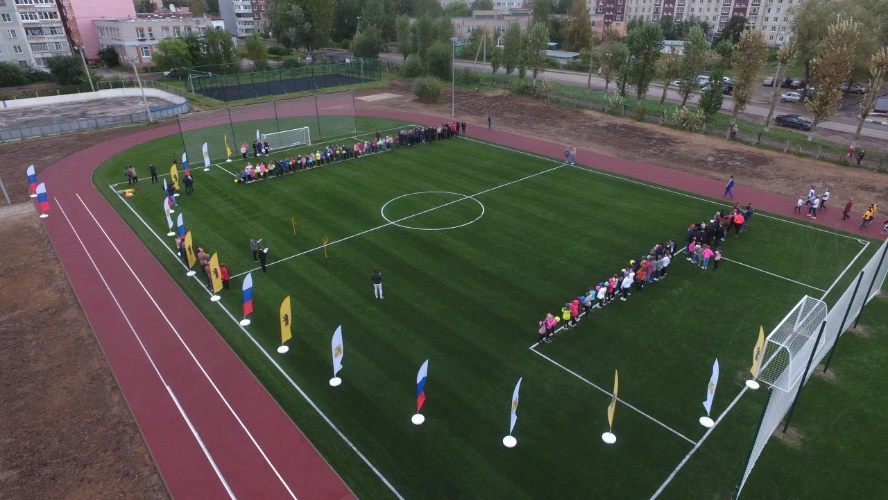 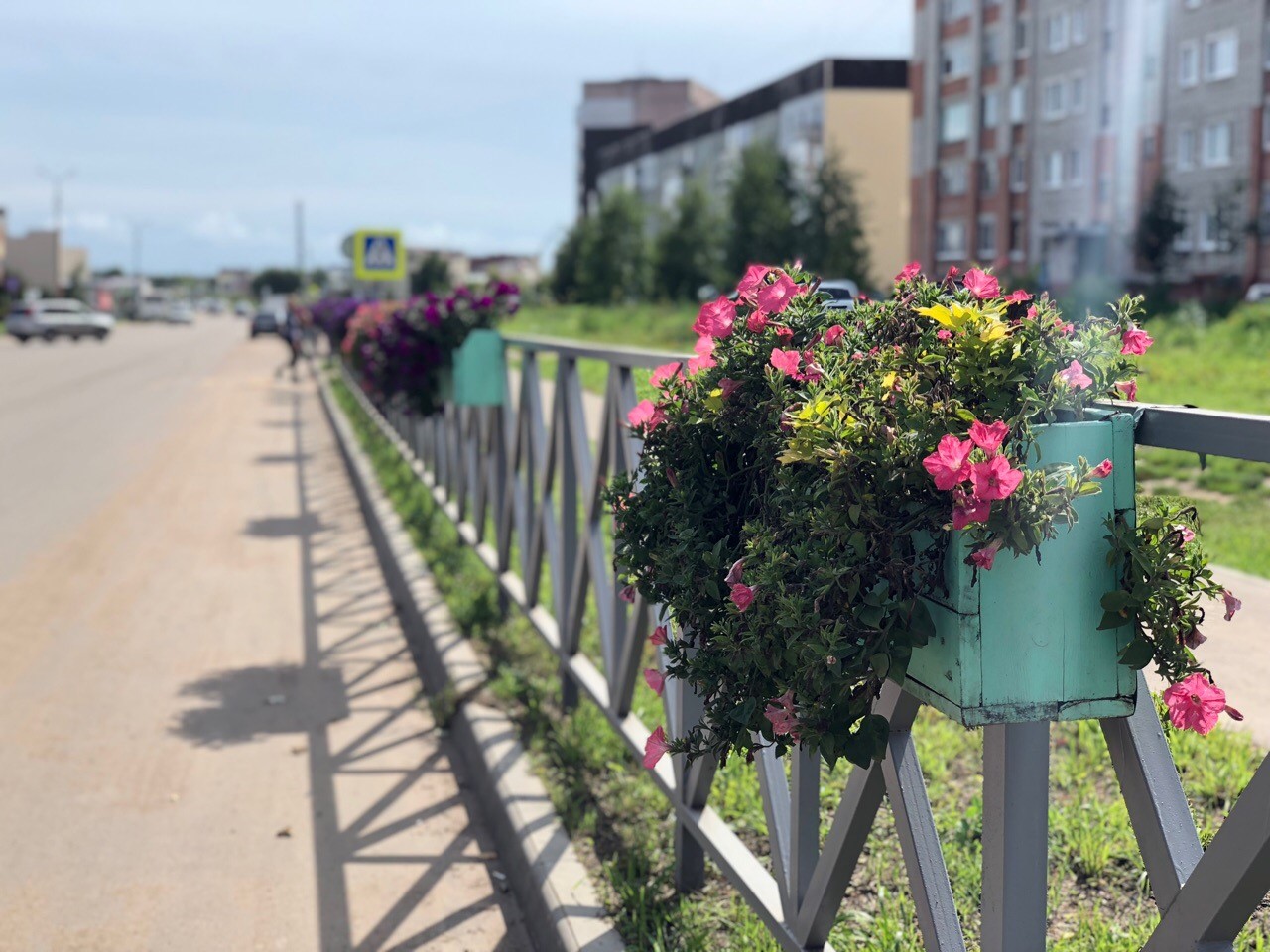 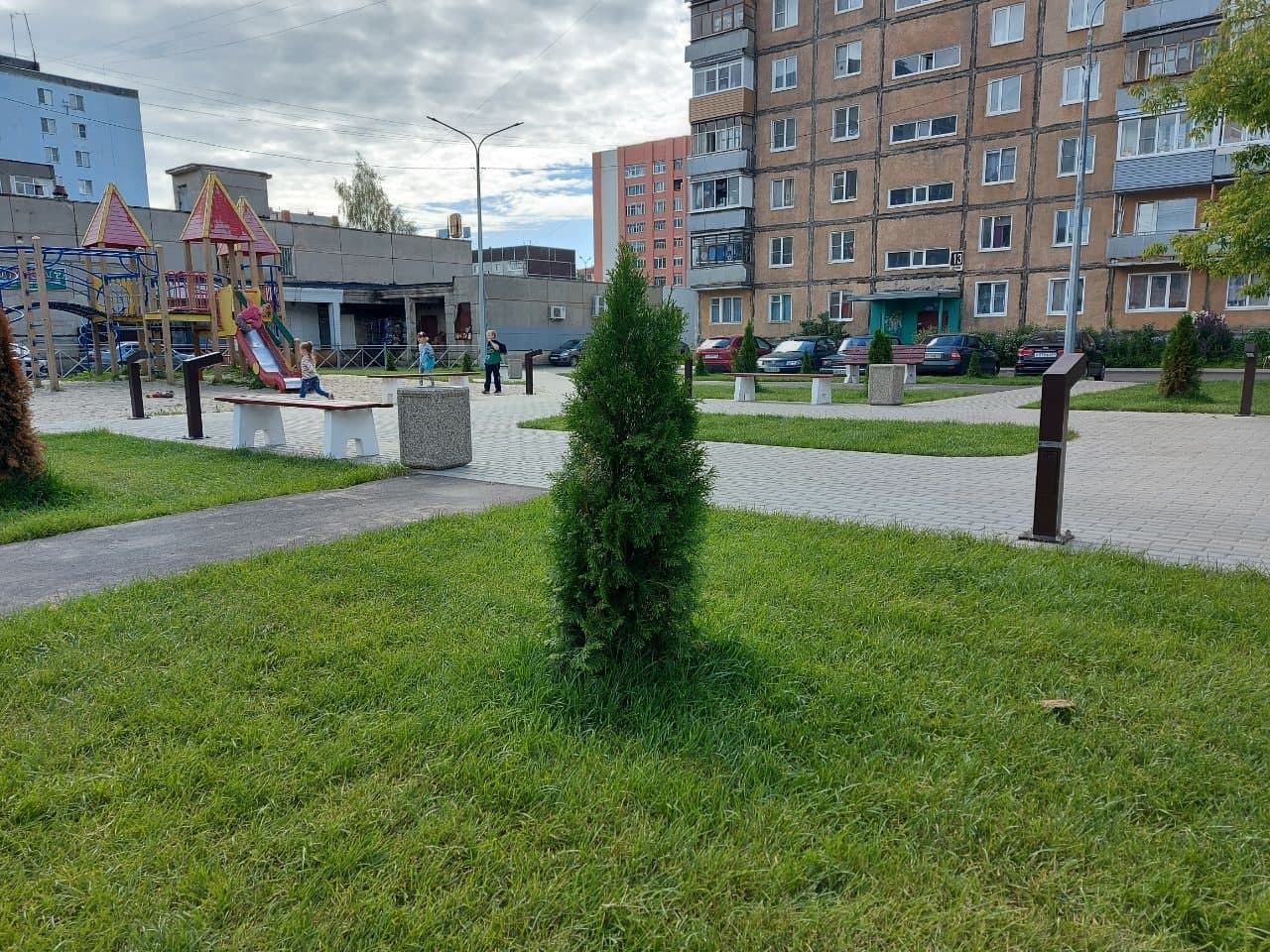 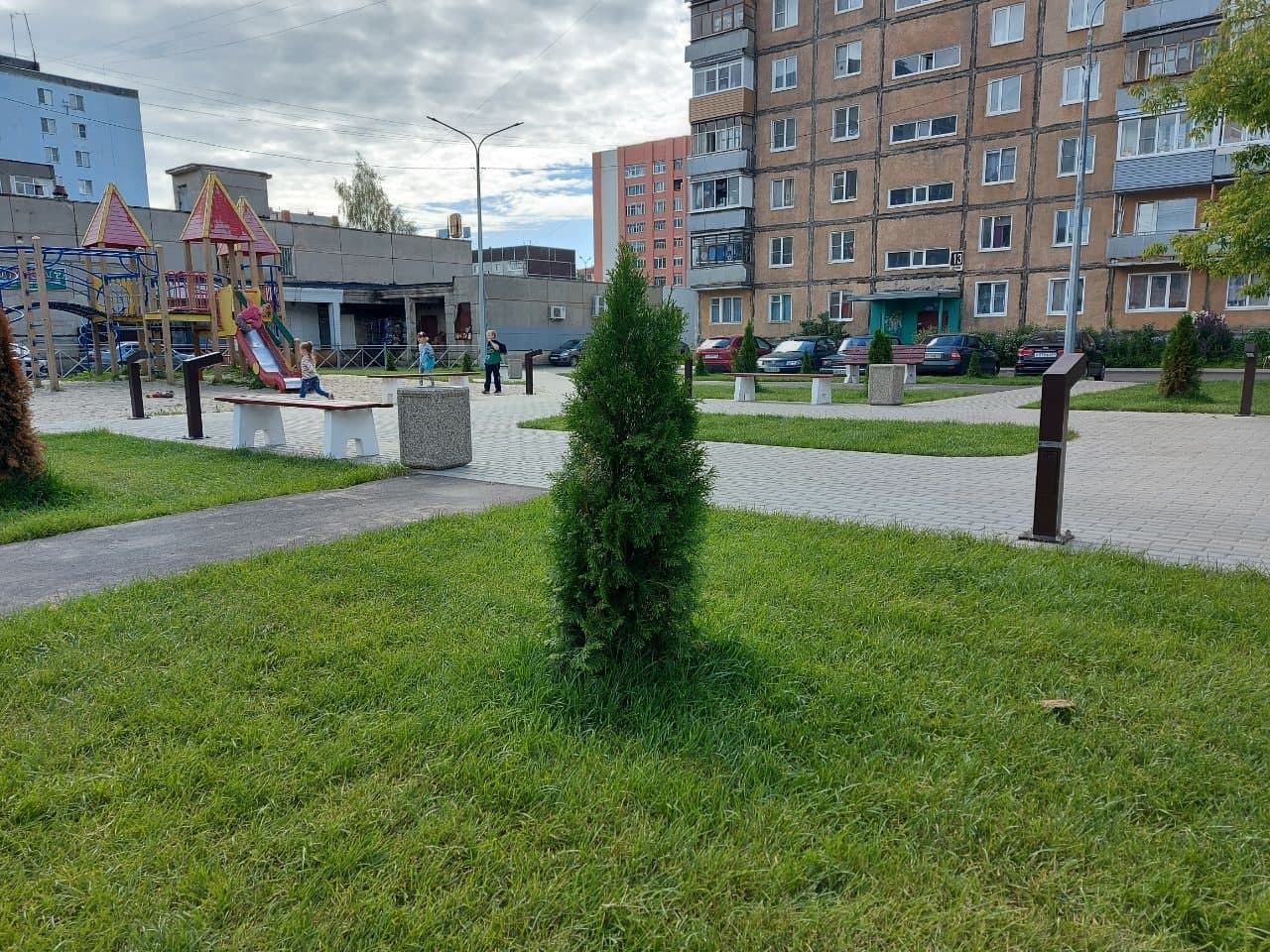 Get a modern PowerPoint  Presentation that is beautifully designed.
С 2017 по поручению Президента Тутаев является территорией опережающего социально-экономического развития.
Тутаев вошел 
в Топ-10 из 320 
моногородов России.
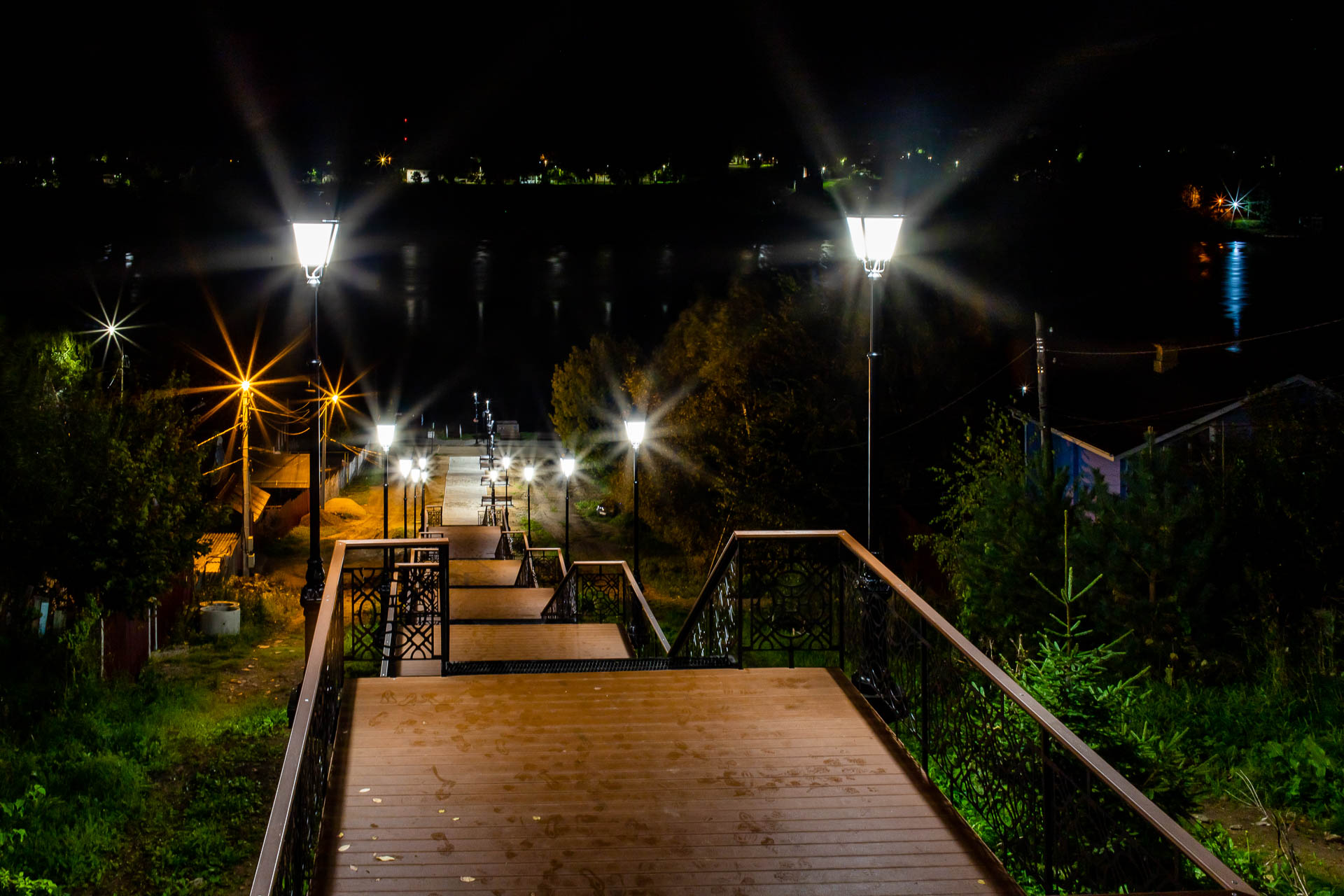 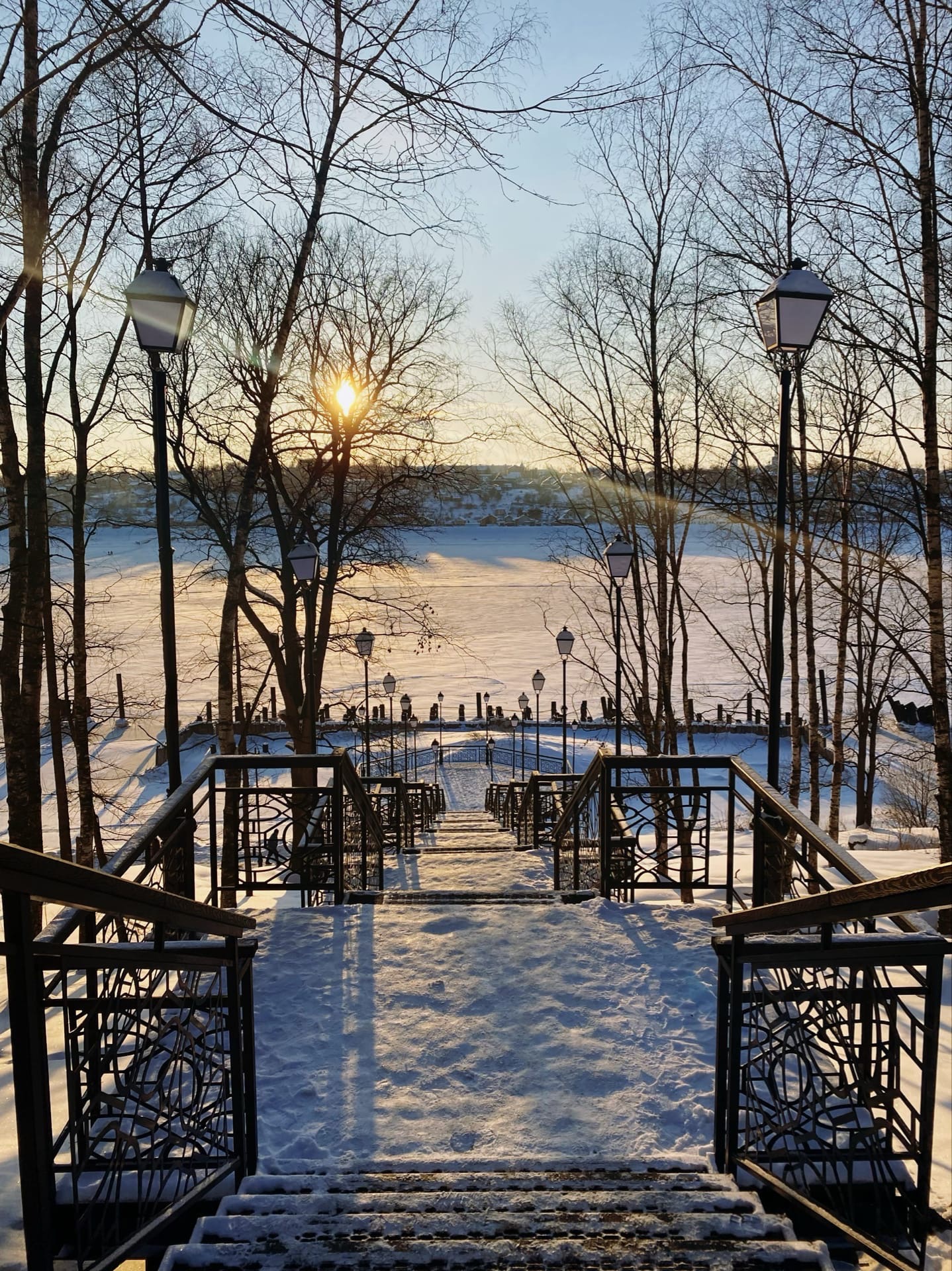 Индекс качества городской среды - 2 место среди малых городов России.
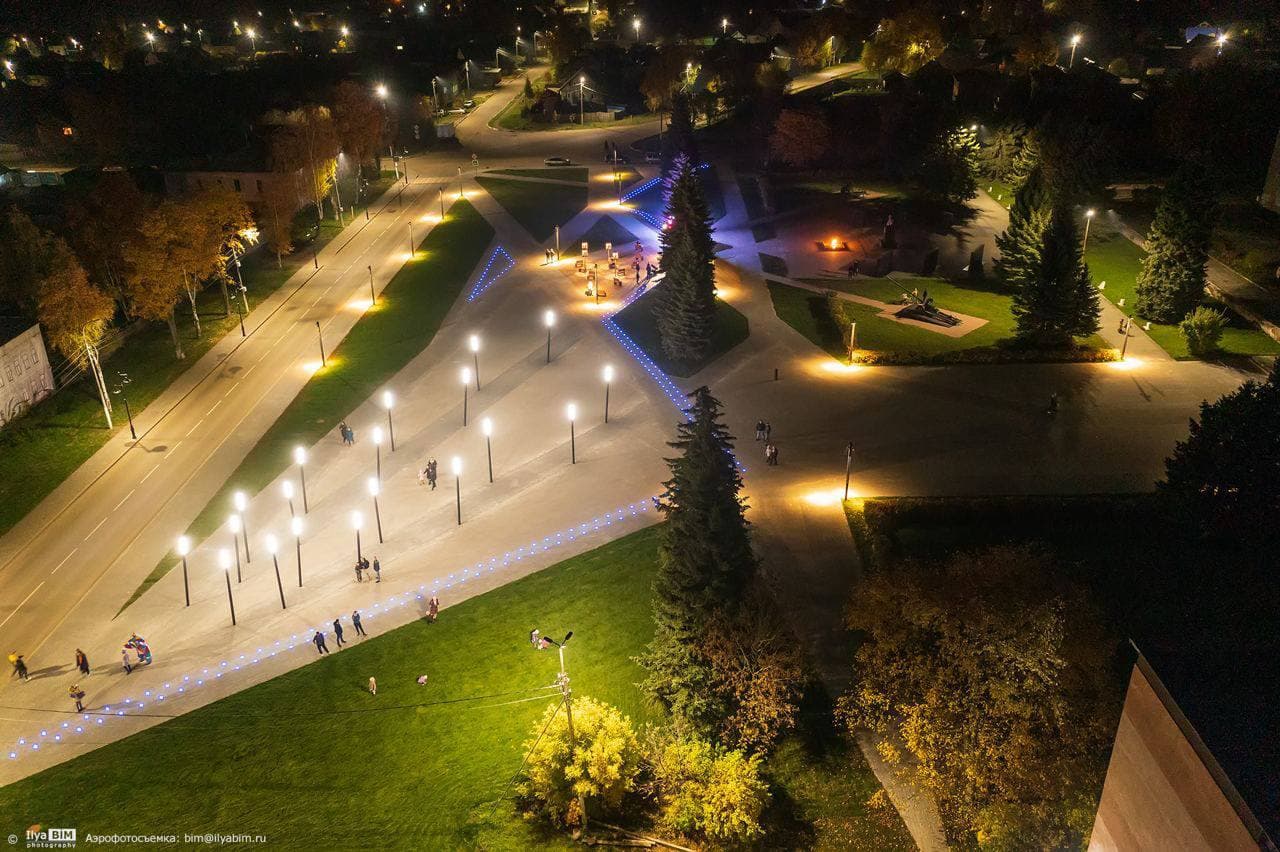 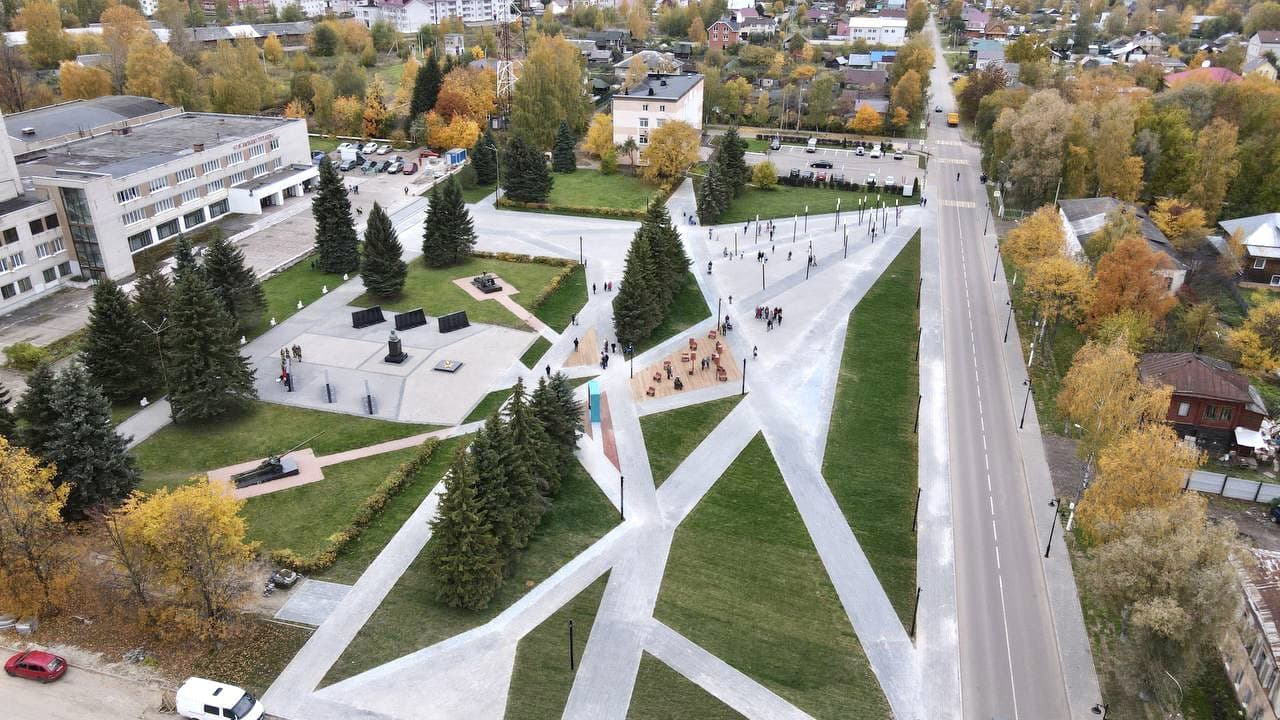 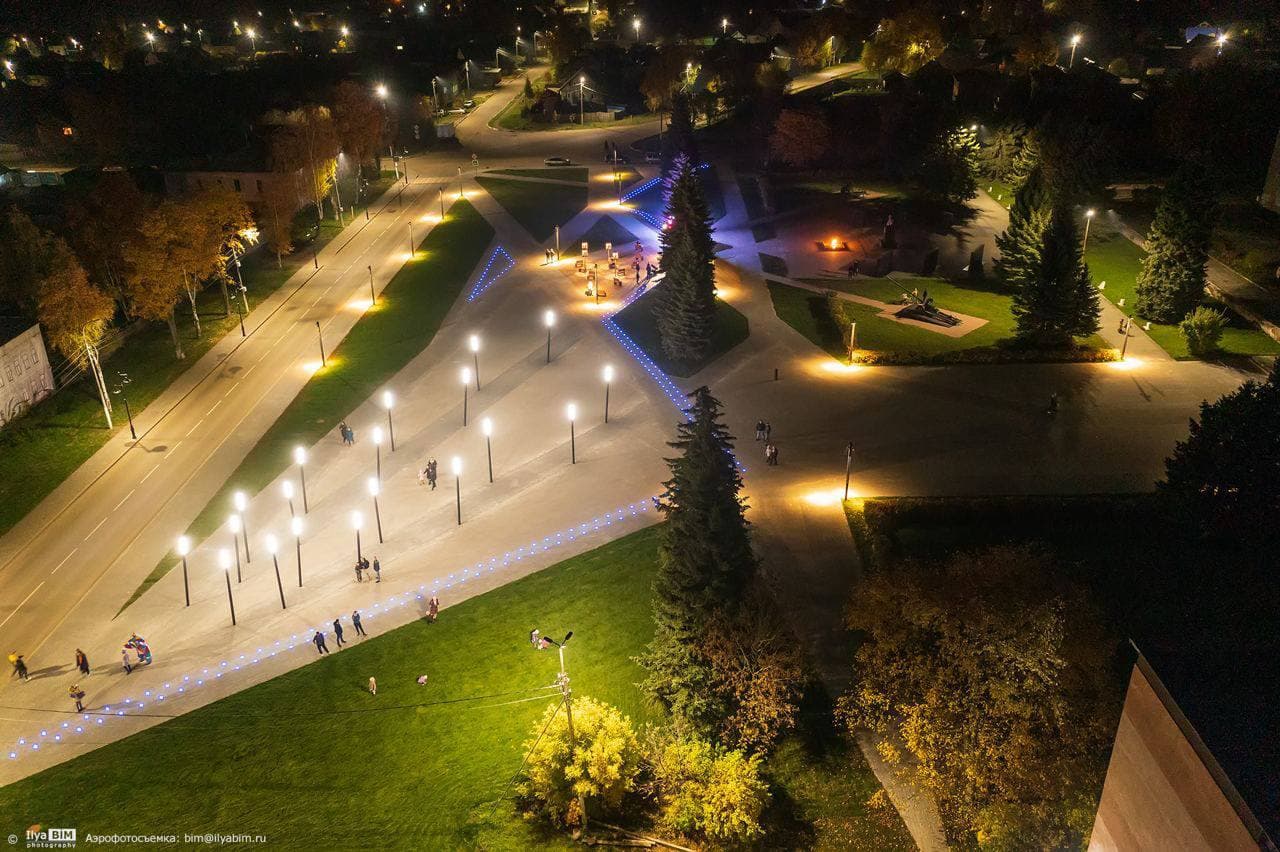 Get a modern PowerPoint  Presentation that is beautifully designed.
Что входит в план комплексного развития?
152 промышленных предприятия
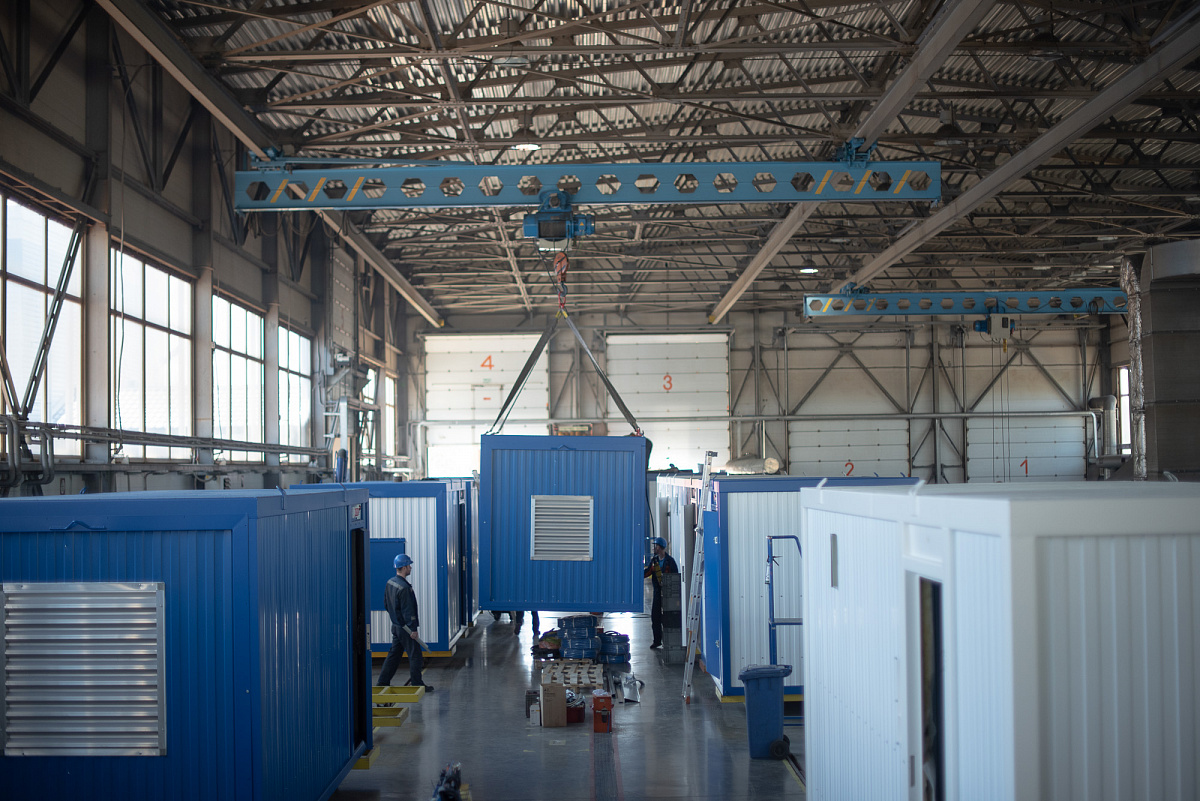 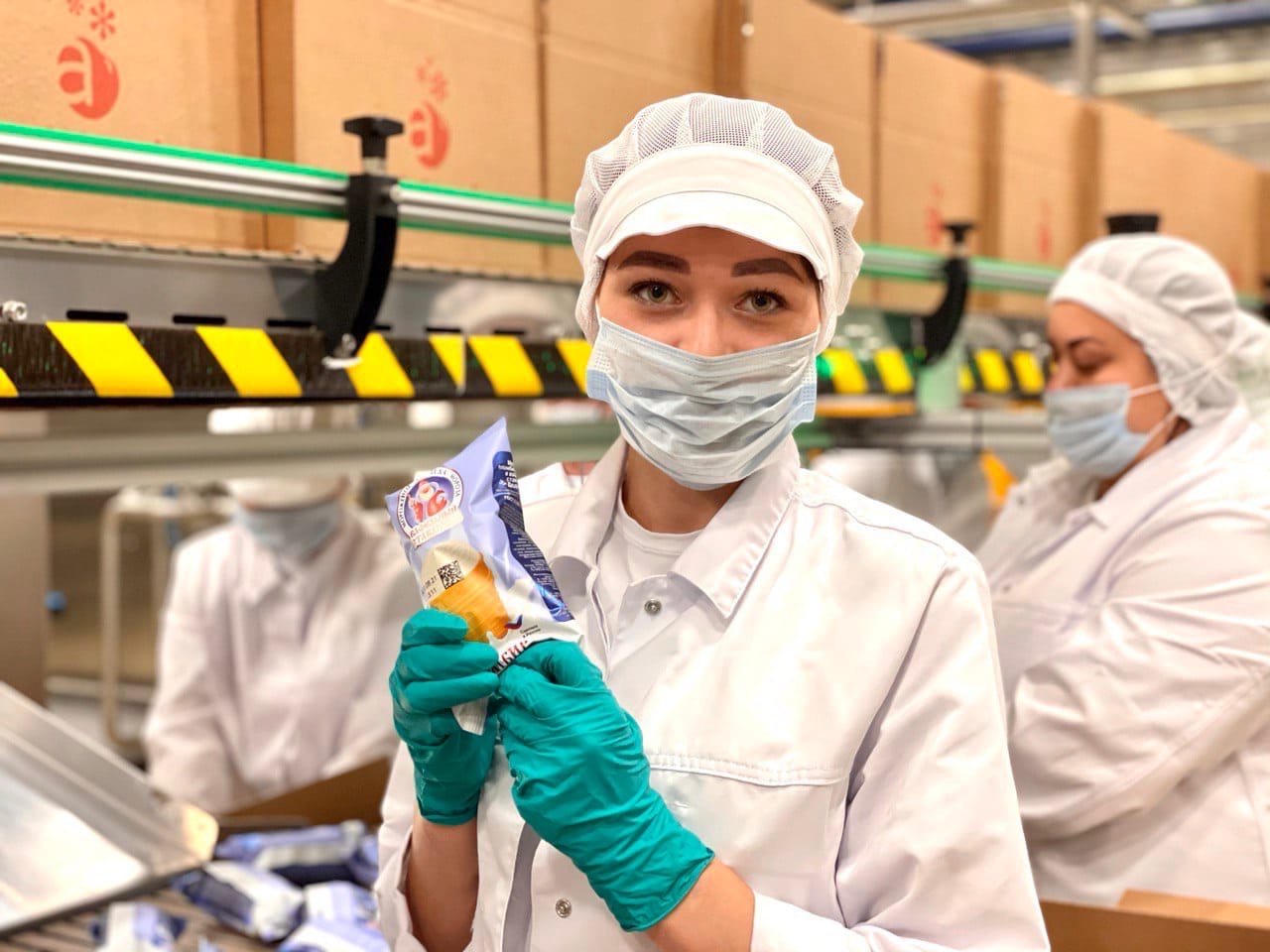 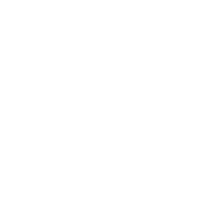 Экономическое развитие
12 резидентов ТОСЭР
Создание 
рабочих мест
Уровень 
безработицы 1,7 %
Развитие 
инвестиционной 
привлекательности
В 2022 планируется привлечь еще 
2 резидентов.
Доход от налогов уплаченных резидентами ТОСЭР
 3,9  млн. руб. в бюджет городского поселения.
1 место по самому низкому уровню в Ярославской области
Уже создано 
2 515 рабочих мест, планируется 
3 000 рабочих мест
Создание инвестиционных площадок, развитие и помощь инвестиционных объектов частных и муниципальных.
Отремонтировать 
сети теплоснабжения по программе 60+ 
или в рамках. концессии
Построить муниципальную баню на левом берегу.
Построить колодцы, площадки ТКО, газифицировать территорию района.
ЖКХ
Жилищный фонд
Ввести 93 000 м2  
многоквартирных домов и ИЖС.
Переселить 
91 семью из аварийного жилья.
Провести ремонт 
24 многоквартирных домов.
Ликвидация несанкционированной свалки 4 ГА 
на левом берегу.
Реконструкция полигона для ТКО у д. Ильинское.
Ликвидация кисло -гудронных прудов.
Экология
Благоустройство
Планируется благоустроить 40 дворовых территорий до 2024 года. 

В 2022 году будет сделано 32 двора, установлено 
15 игровых площадок и 2 площадки для выгула собак.

В 2022 году выполнить благоустройство территории у ЗАГС.
Дороги
3
БКД
2
Сельских дороги
Дороги до социальных объектов
2022 – улица Моторостроителей
2023 – улица Розы Люксембург
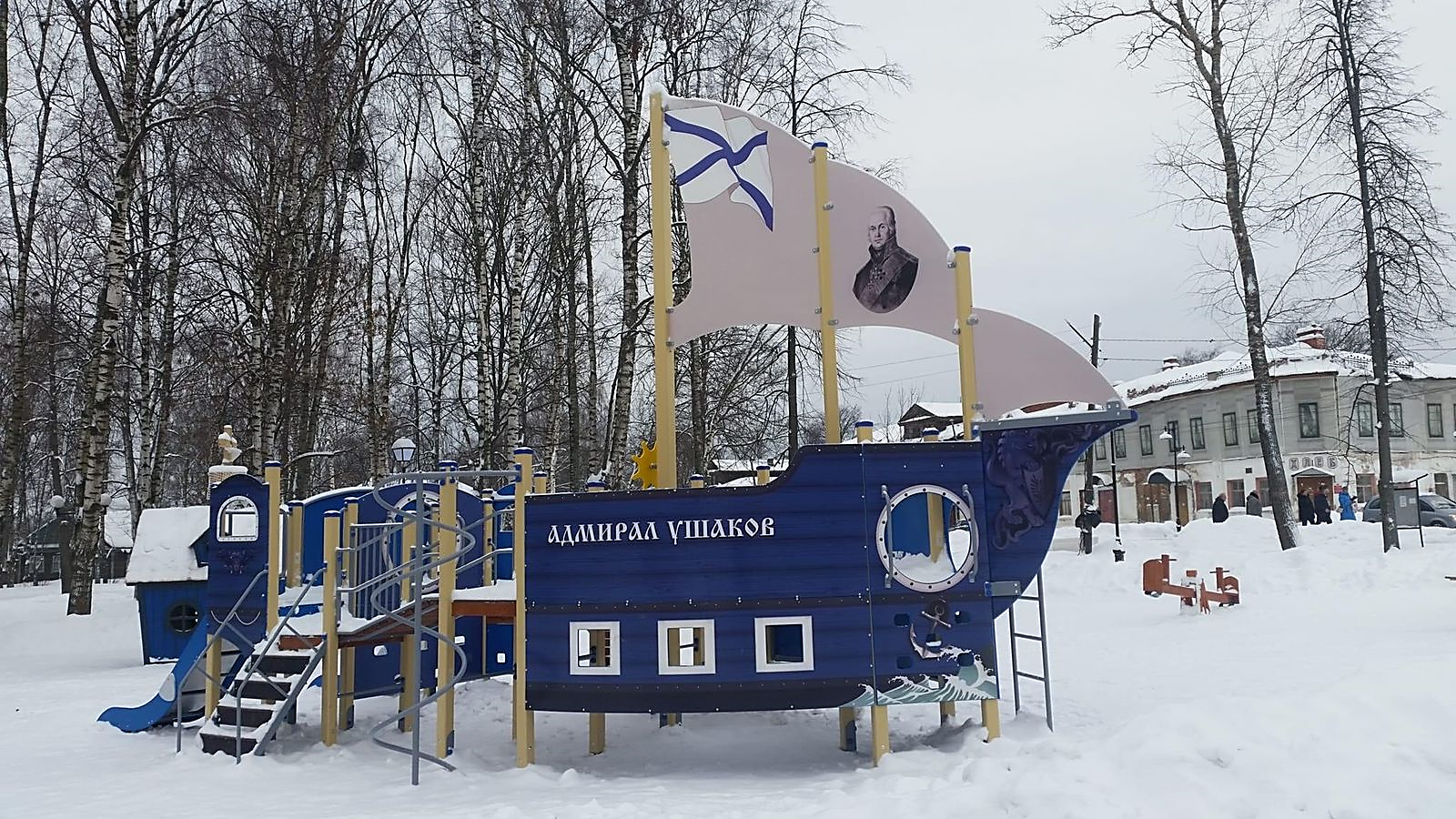 Минстрой РФ
2018- 2019
Волжская набережная на правом берегу.
2020-2021
Восхождение к Ушакову на левом берегу.
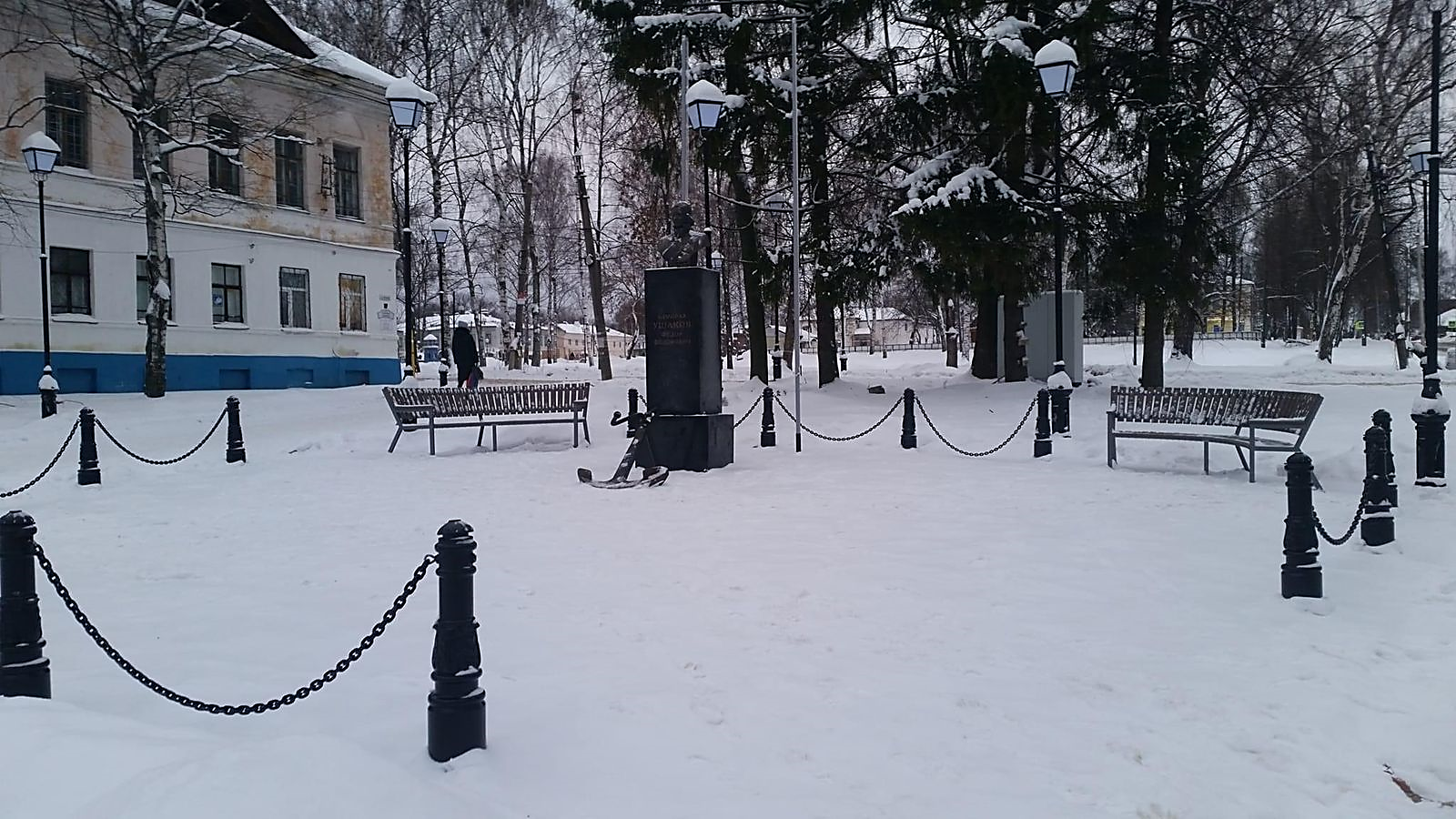 Заявка на благоустройство Парк отдыха на улице Соборной.
2022
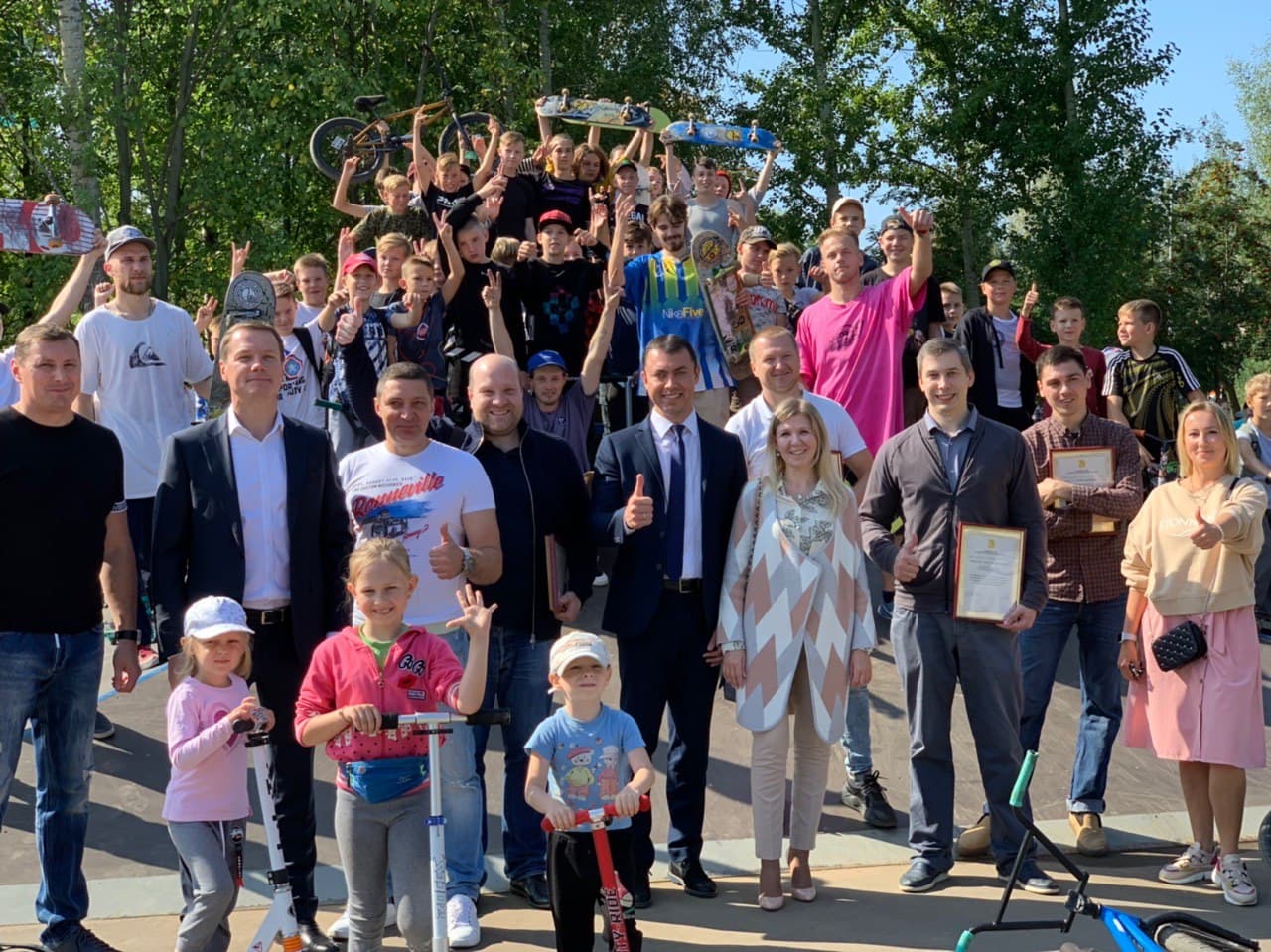 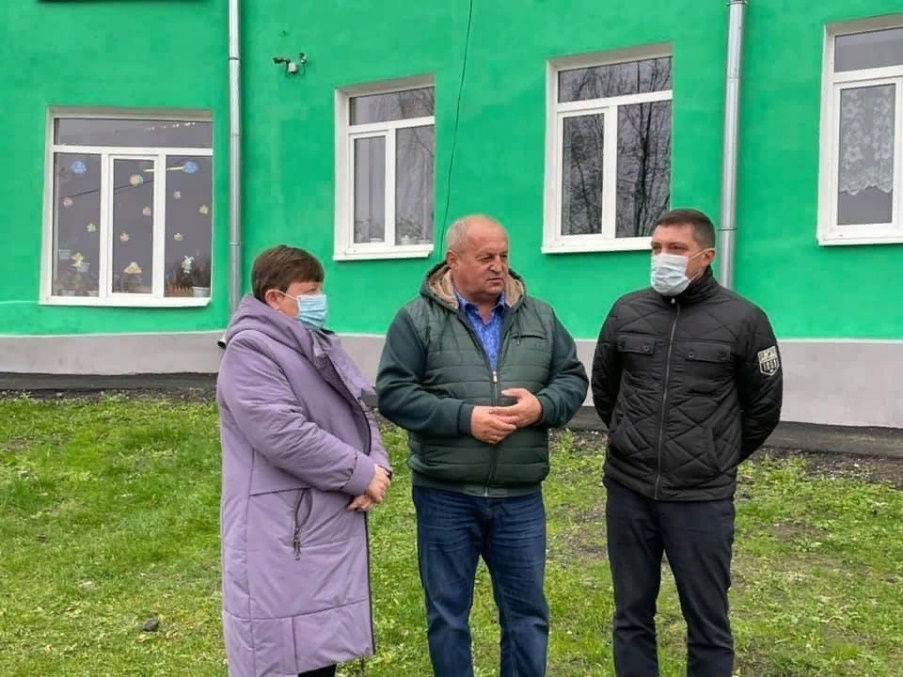 Создание центров образование
Капитальный ремонт школ
Ремонт спортивных залов
Строительство объектов
Уже создано 10 «Точек Роста» и «IT CUB». На 2022-2023 год планируется создать 7 центров «Точка Роста» на базе школ.
Планируется на 2023 в МОУ Чебаковская школа, 
на 2024 в Левобережная школа.
Уже отремонтировано 6 спортивных залов. 
Планируется ремонт в Фоминской школе 
до 2023 , Павловской школе до 2024 года.
Ледовый дворец, в программе «Спорт норма жизни» до 2024 года, ФОК на левом берегу.
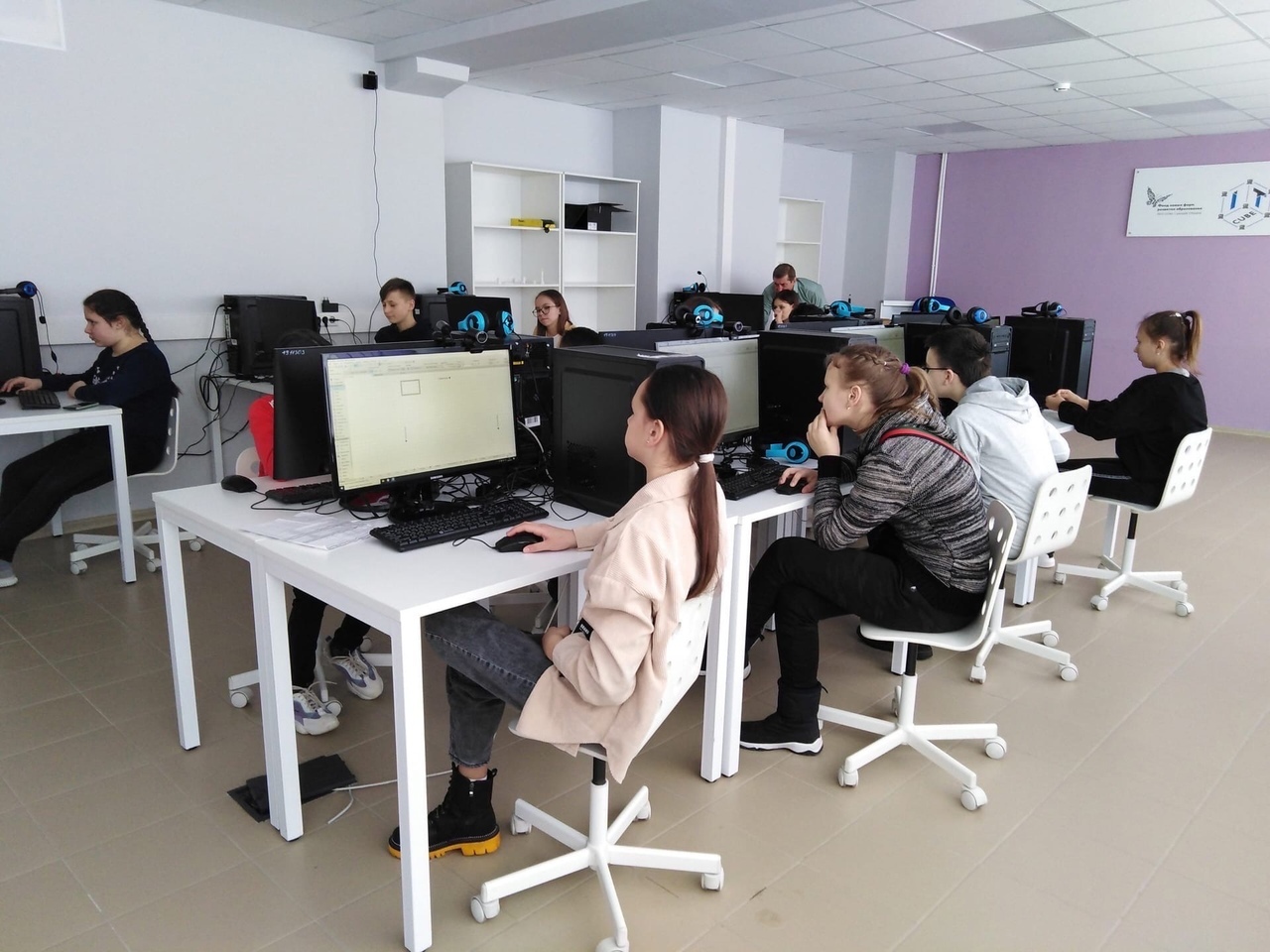 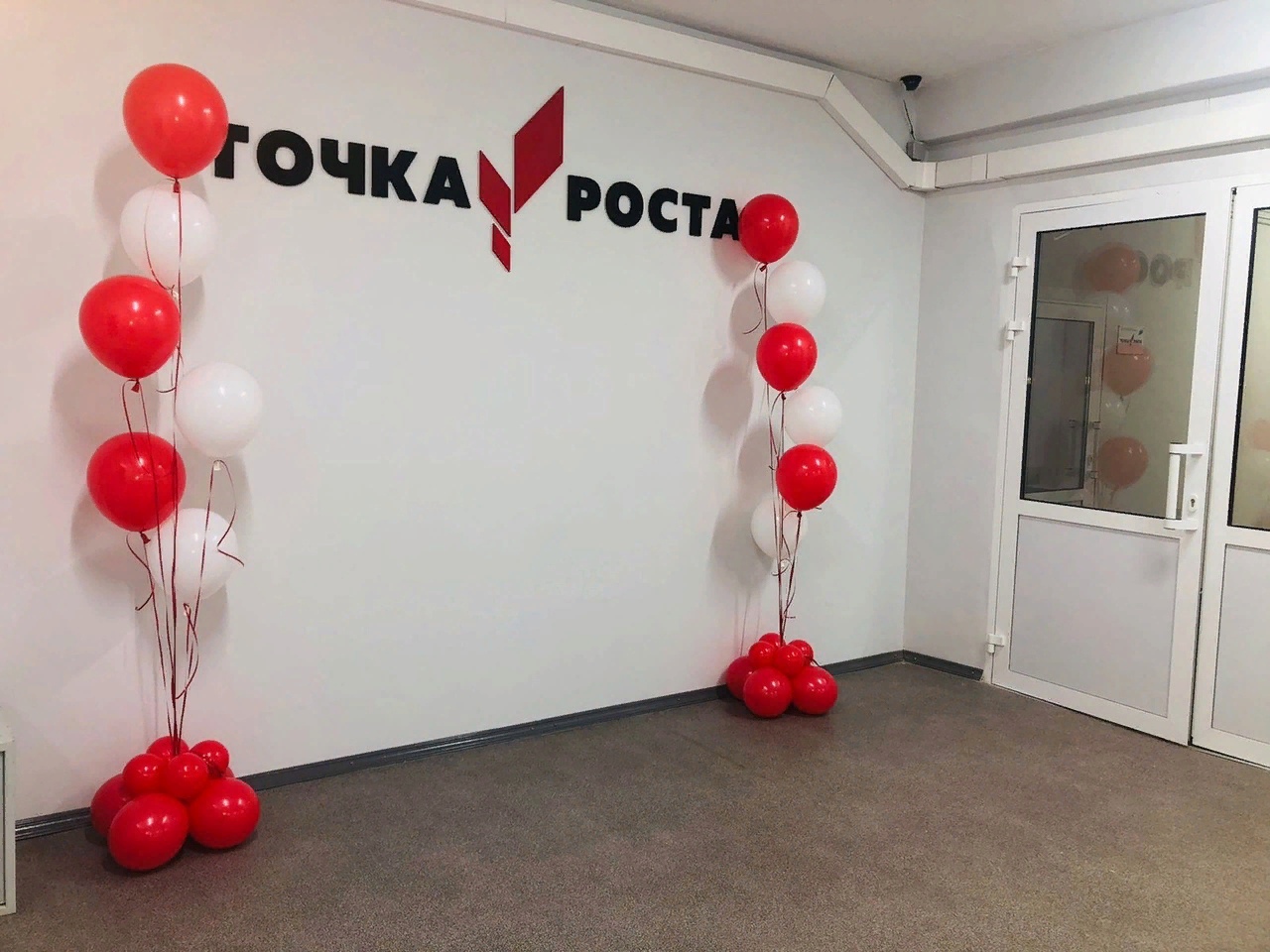 Образование и спорт
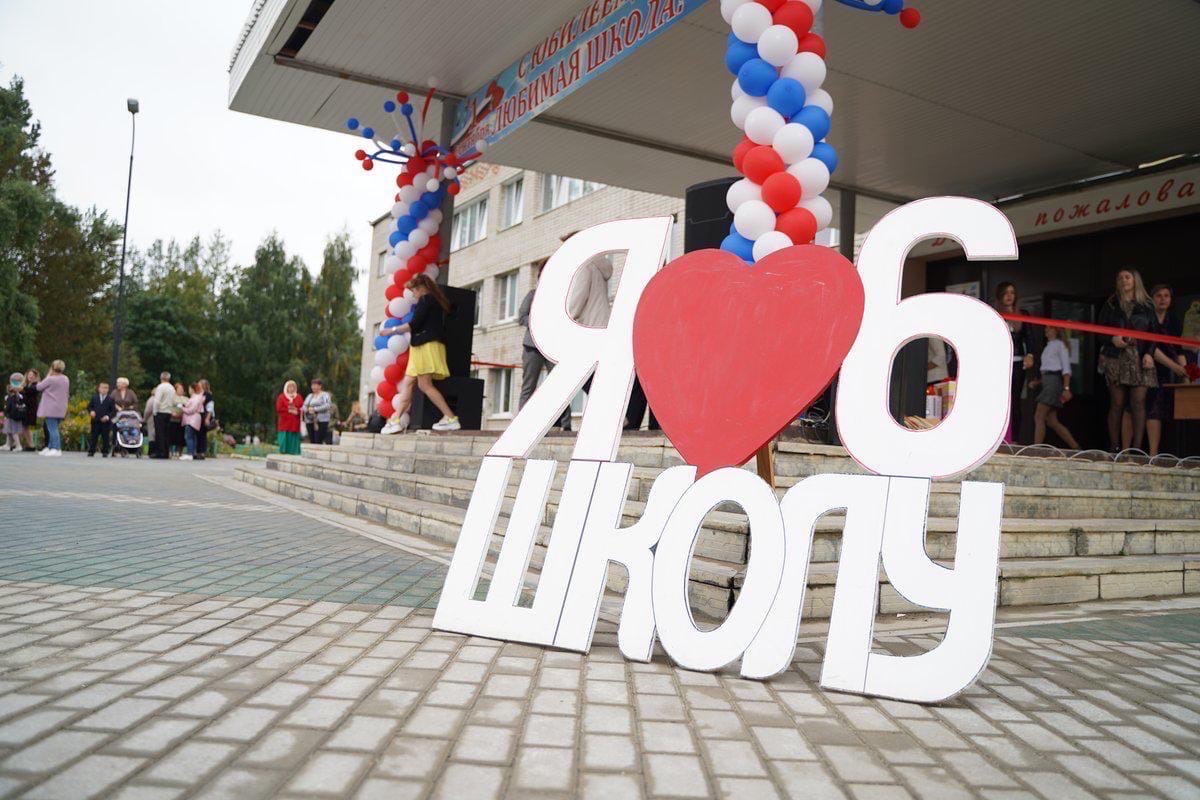 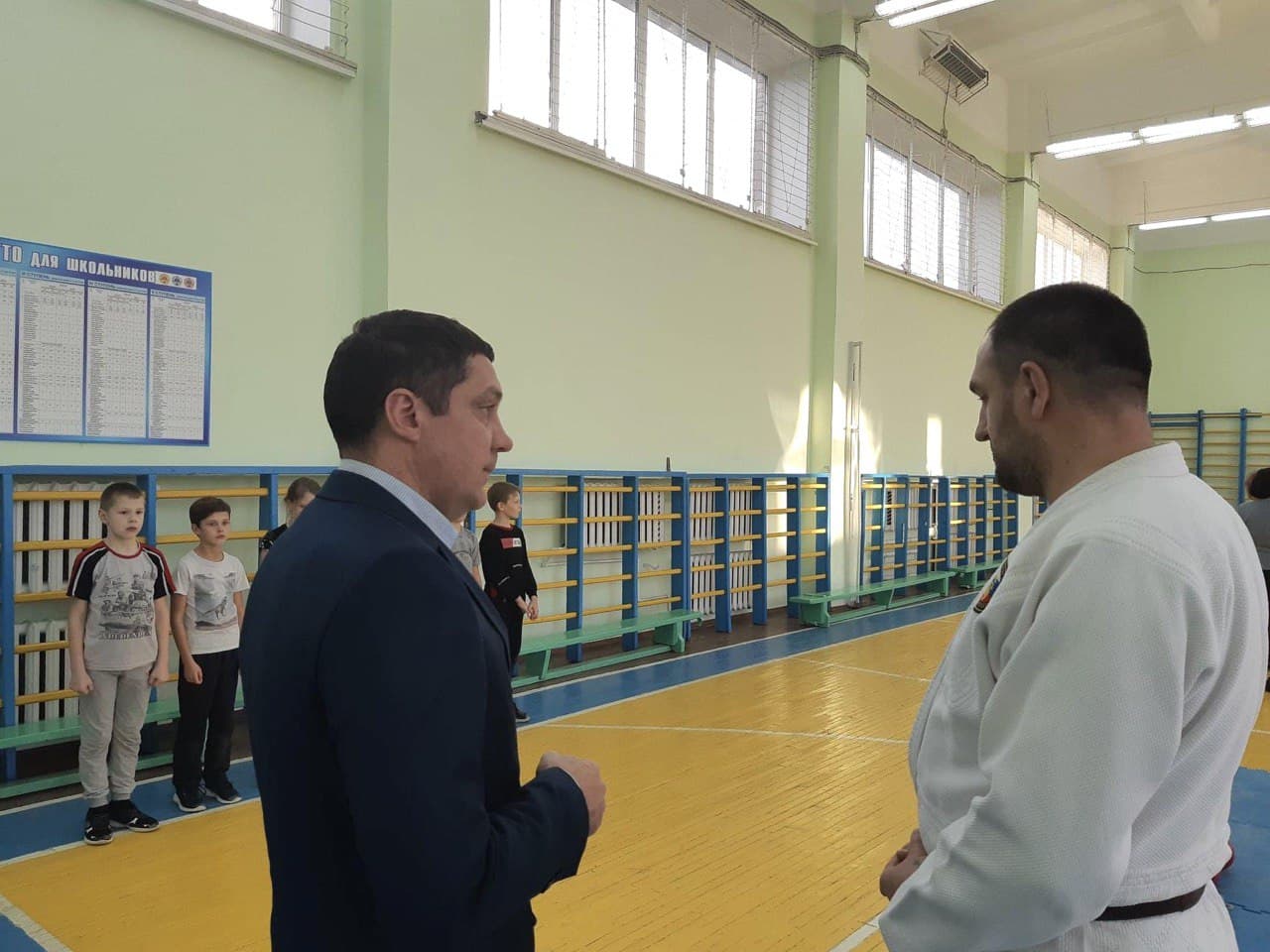 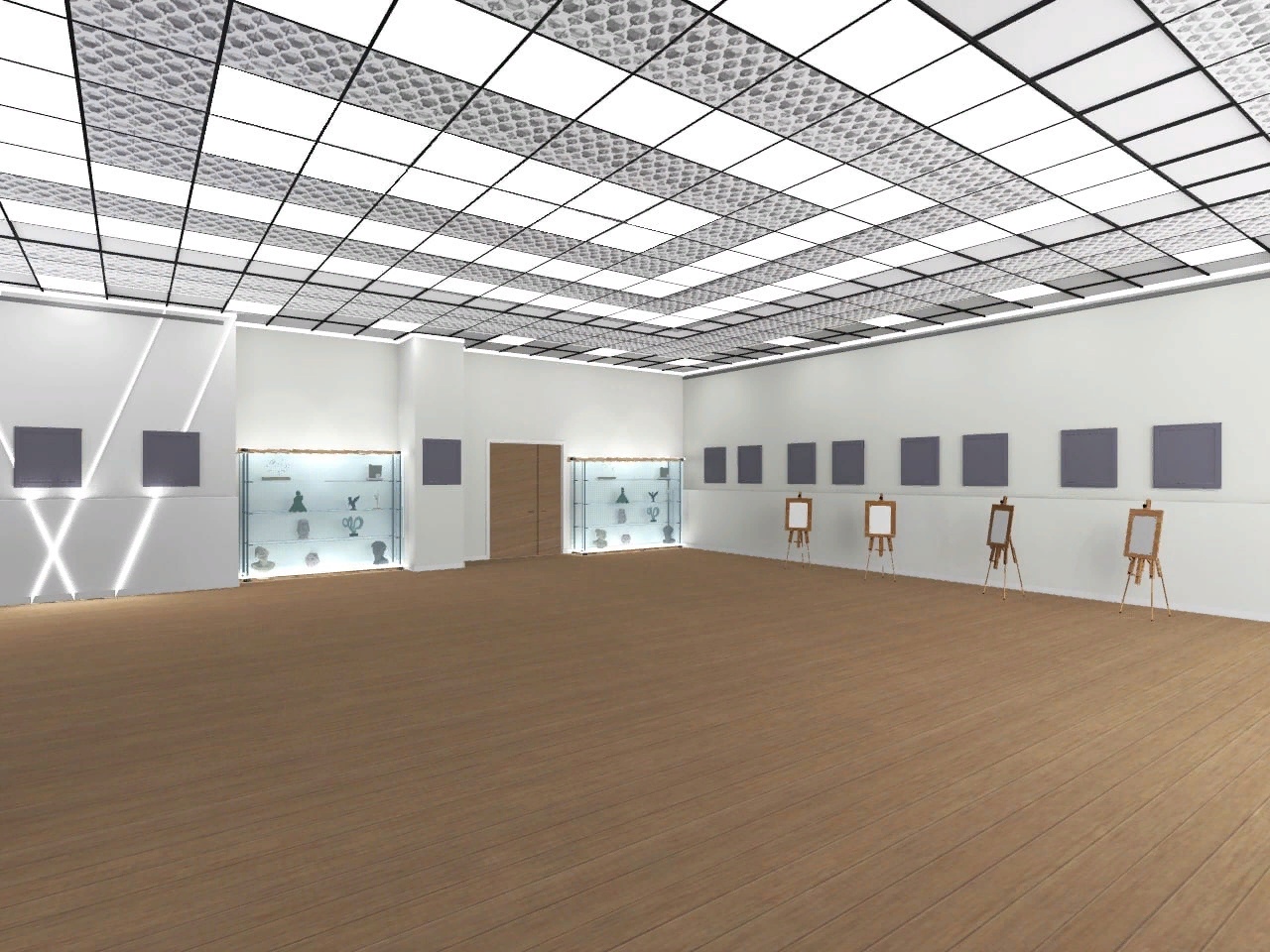 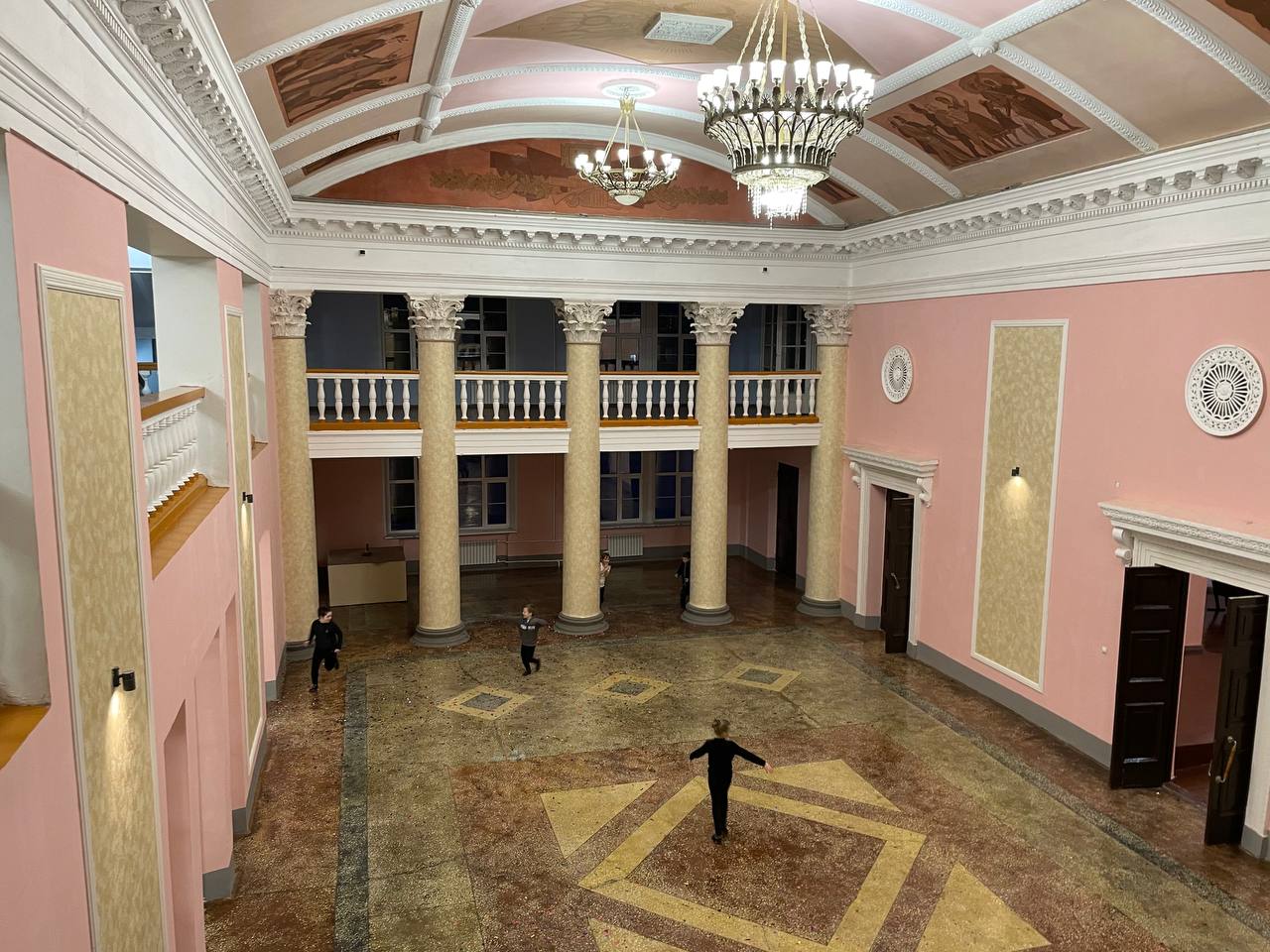 Культура и молодежная политика
Ремонт двух помещений в молодежном центре 
«Галактика»
Капитальный 
ремонт сельских 
домов культуры
Уже отремонтированы помещения 1 этажа и кинозал. В 2022 году будет выполнен ремонт выставочного зала и малого зала.
Уже отремонтировано 
10 домов культуры. 
В 2022 году будет произведен ремонт: Фоминского ДК, Никольского ДК и Павловского ДК.
Достигли:
Человек в год туристический поток
< 240 000
Планы:
< 130
Теплоходов в год
8
Новых музеев
01
Золотое кольцо
Войти в туристический маршрут
Туризм
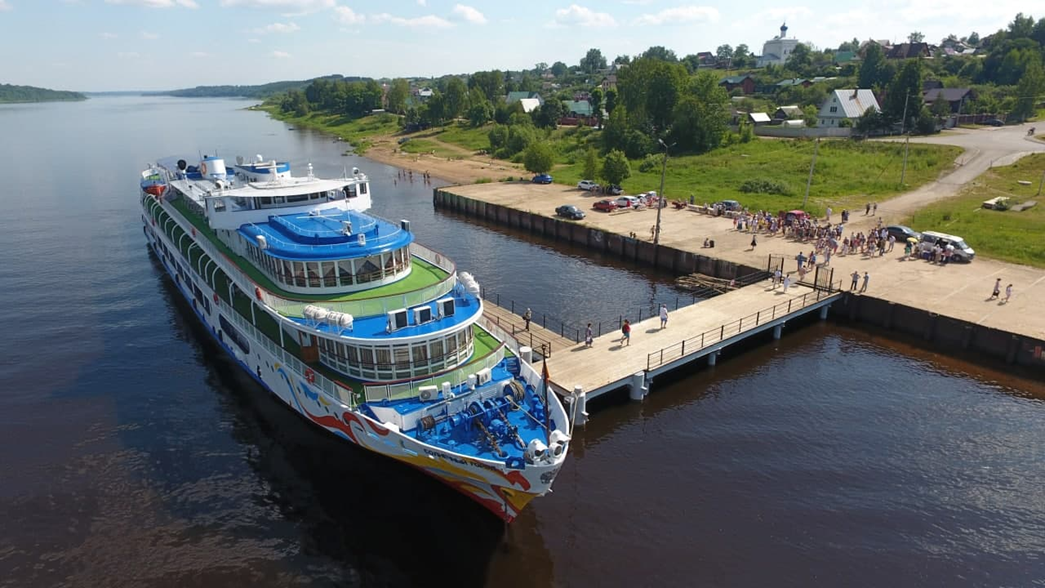 Причальные стенки
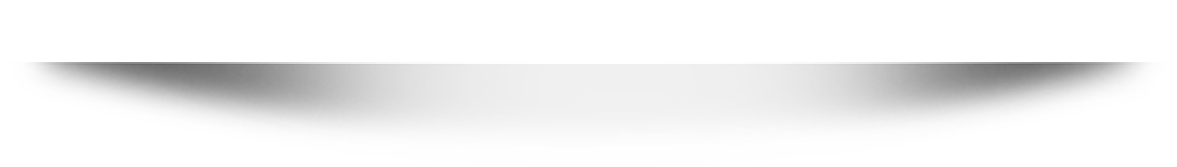 02
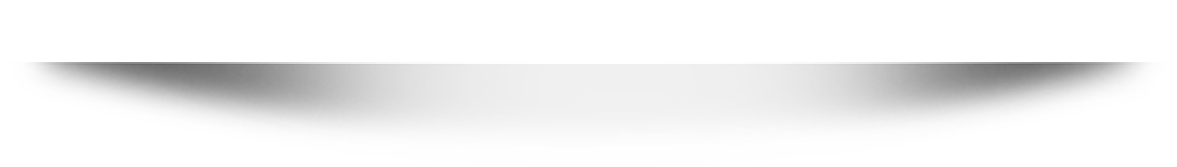 Строительство, полная поддержка региона
03
Канатная дорога
Выделено финансирование, определено место, заключен договор с проектной организацией
Спасибо за внимание!